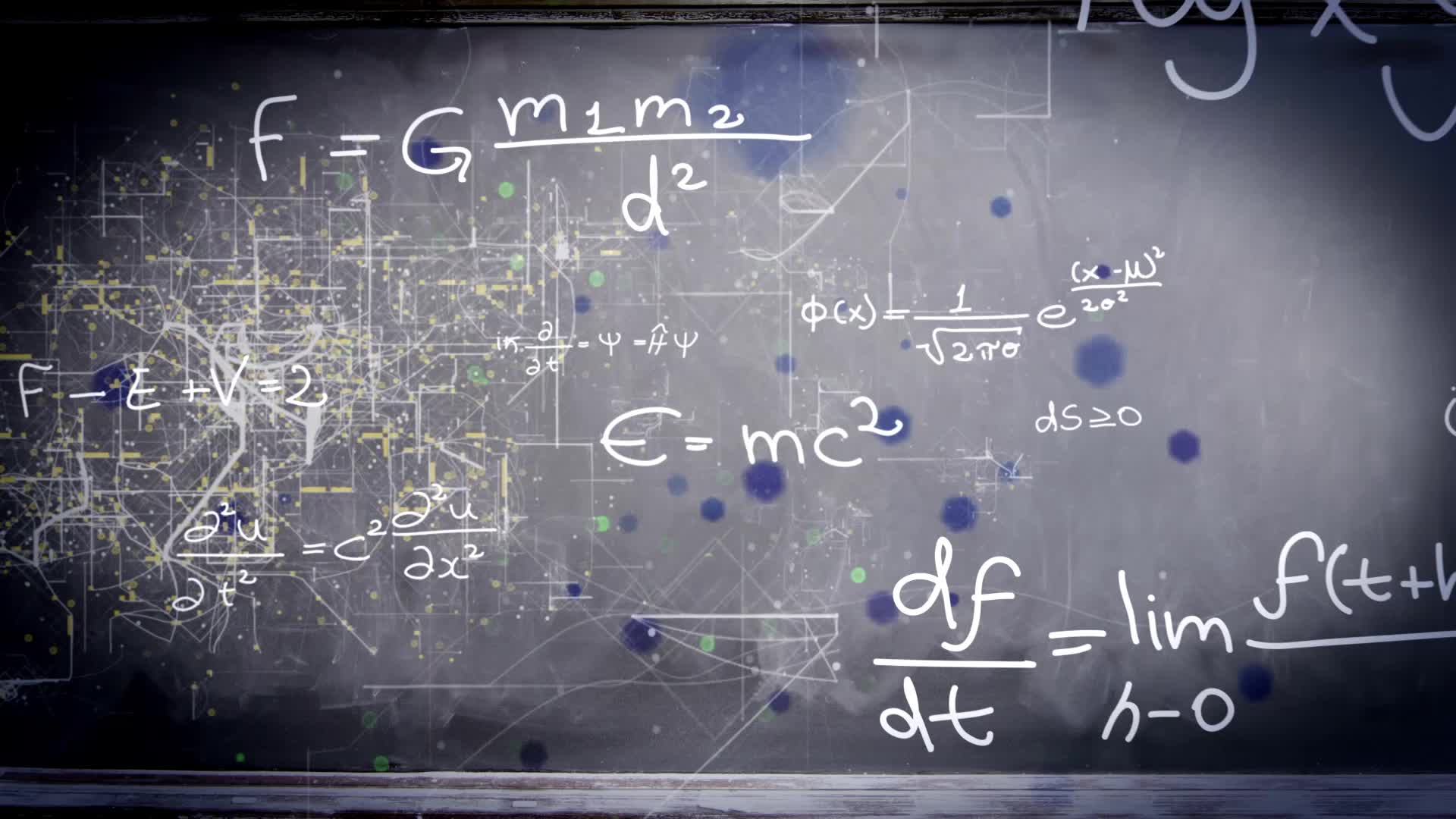 Úvod do studia Pomocných věd historických (PVH)
Historie
Je to věda?

Vztah k jiným oborům (technickým a přírodovědným)

Místo historie mezi ostatními humanitními a společenskými disciplínami.

Příbuzné historické obory: archeologie, dějiny umění, muzeologie atd.
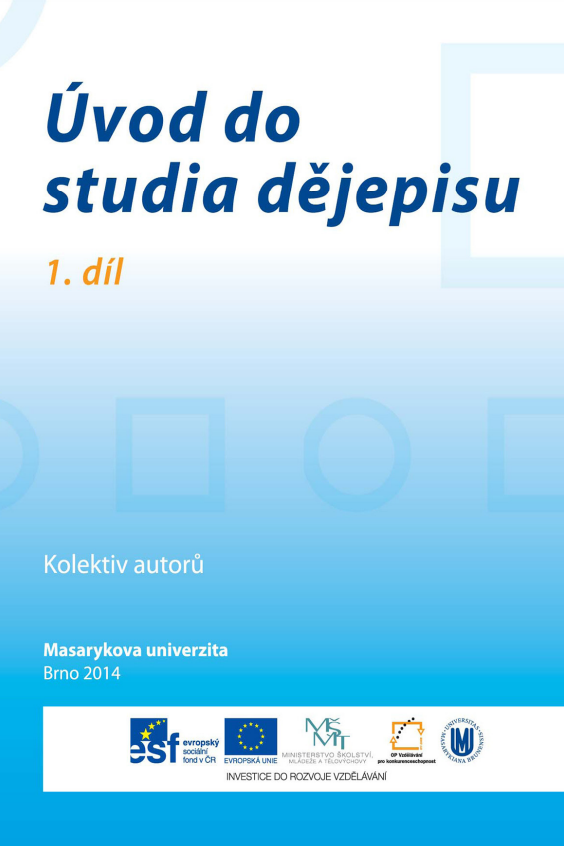 2
zápatí prezentace
Pramen
Pramen je informace (text, dokument, artefakt, událost), jež vypovídá o době a širších souvislostech svého vzniku nebo dění.  Pouze historik propůjčuje pramenu jeho status.

Širší definice: Za pramen lze označit dokument, materiál nebo otisk události, faktu či jevu, z nichž historik může čerpat své poznatky.

Užší definice: Pramen je výsledkem lidské činnosti nebo společenského vývoje a přímo nebo bezděčně, třeba již pouhým vznikem, přispívá k výkladu dějinné skutečnosti.
Pramen a historický fakt
Fakt jako historická danost →

Pramen →

Historik (kritické studium) – odhalení faktu
Pramen a historický fakt
Pramen → 

Historik (kritické studium, otázky, interpretace) → 

Konstrukce historického faktu
Dělení pramenů podle …
… jejich obsahu, původu nebo formy, tj. podle způsobu vyhotovení;
… toho, zda jsou přímými pozůstatky, nebo určitými prostředníky zachycené a předávané informace;
… společenské funkce (záměr a úmysl při jejich vzniku);
 … jejich vnější podoby (způsob fixace informací).
Dělení pramenů
A. Hmotné (trojrozměrné) pozůstatky minulé lidské činnosti a existence, včetně jevů přírodních.
B. Písemné.
C. Obrazové a zvukové.
D. Informace zachované v paměti a předávané ústně.
„Trojice“ historikovy práce
Heuristika

Kritika

Interpretace
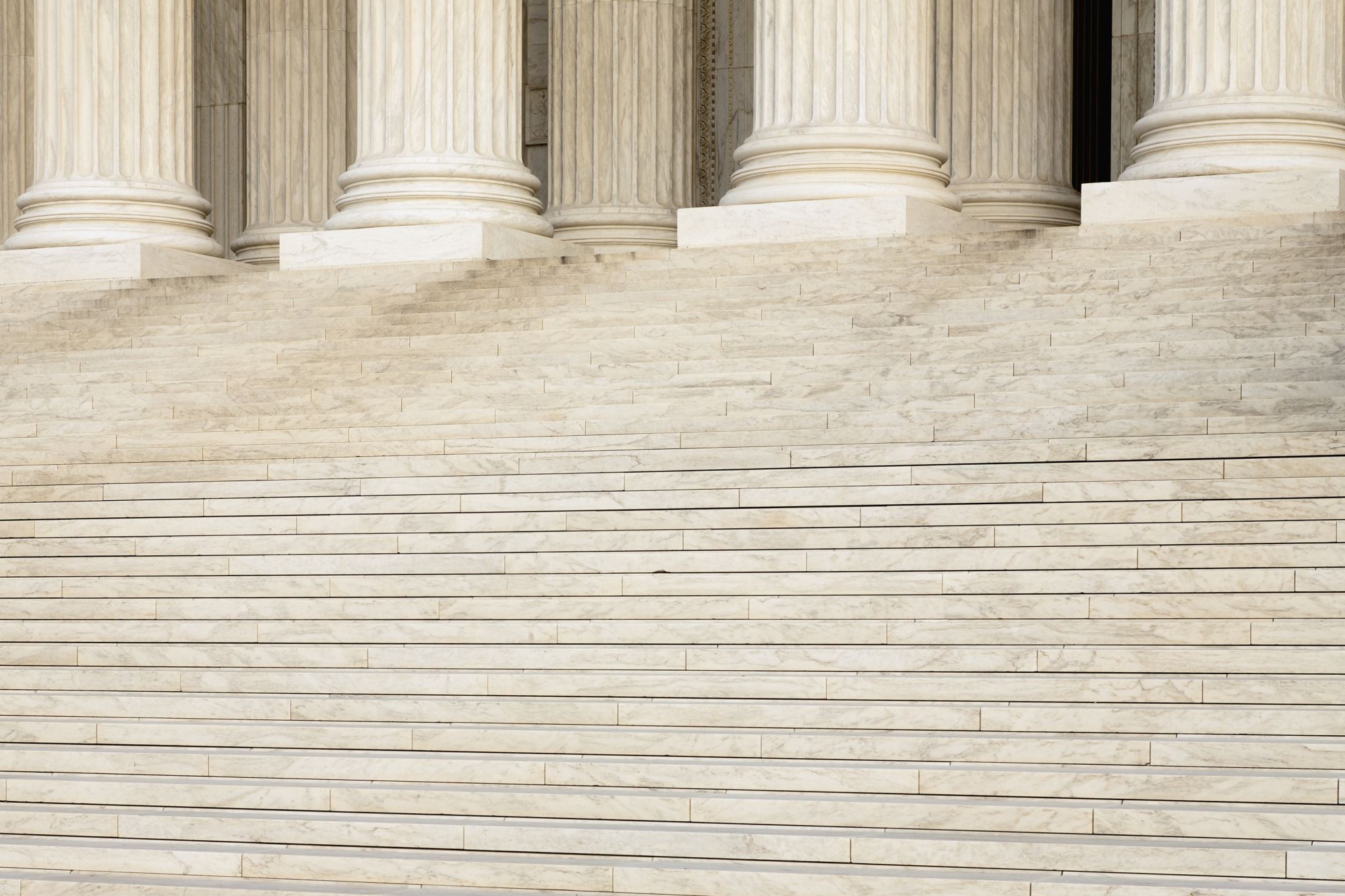 Pomocné vědy historické
Hilfswissenschaften (něm.)

Grundwissenschaften (něm.)

Auxiliary Sciences of History (ang.)
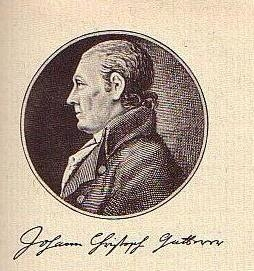 Discernere vera ac falsa
Johann Christopher Gatterer (Handbuch der Universalhistorie, 1761): „historische Hilfswissenschaften“ (chronologie, diplomatika, genealogie, geografie, heraldika, numizmatika).
Definice
Pojmy
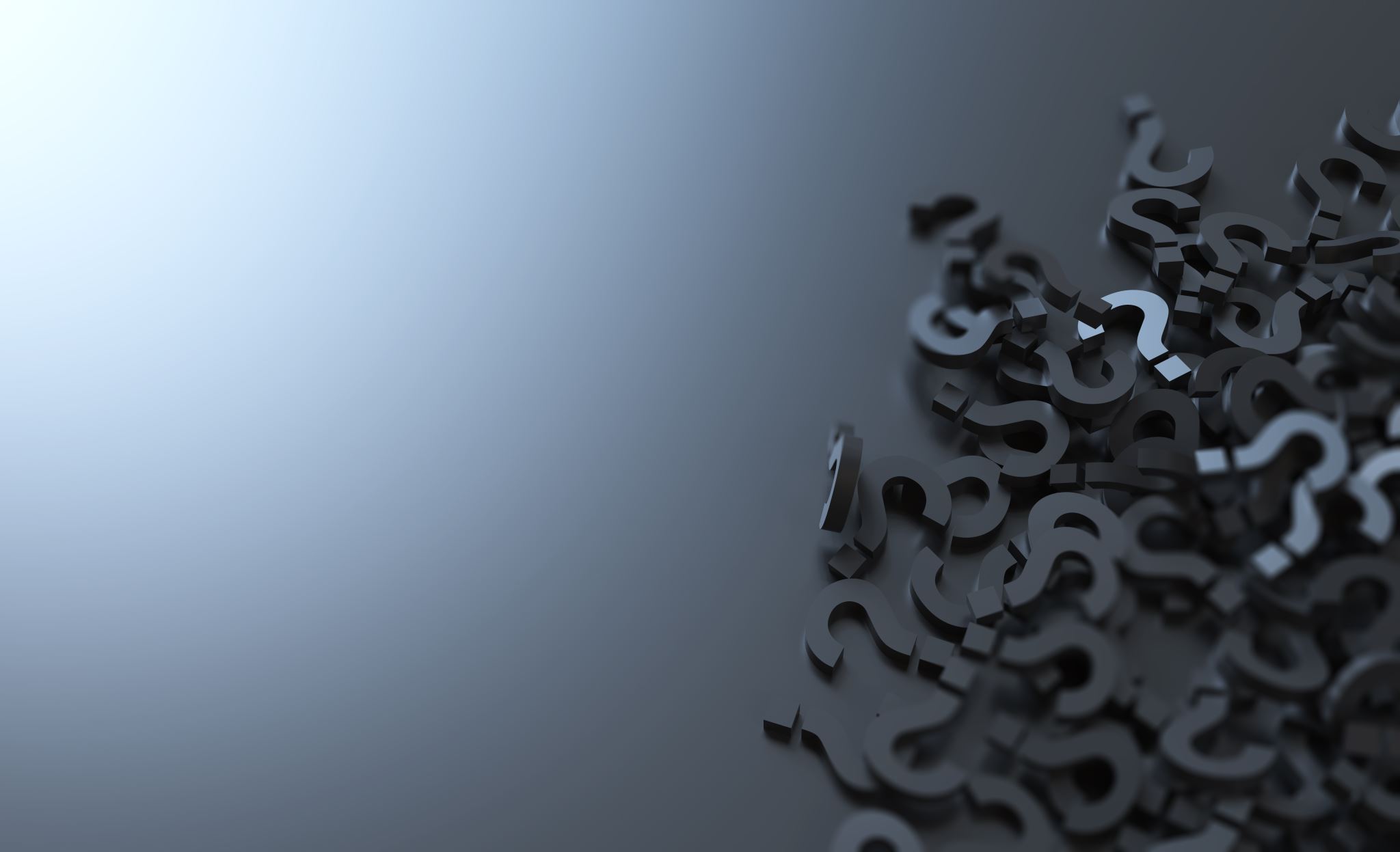 Úkol PVH
Sbírání, 

zpracování 

a systematizování určitého typu historických pramenů, vždy na úrovní pramenné kritiky.
Kritika
Tzv. vnější kritika: prověření pramenů z hlediska pravosti.


Tzv. vnitřní kritika: zhodnocení pramenů a jejich relevance z hlediska kontextu jejich vzniku, informací o autorovi, adresátech atd.
Prověření pravosti pramene
Tzv. vnější znaky: psací látka, formát, úprava textu, podpisy, glosy, přípisky apod.

Tzv. vnitřní znaky: jazyk, skladba a styl.
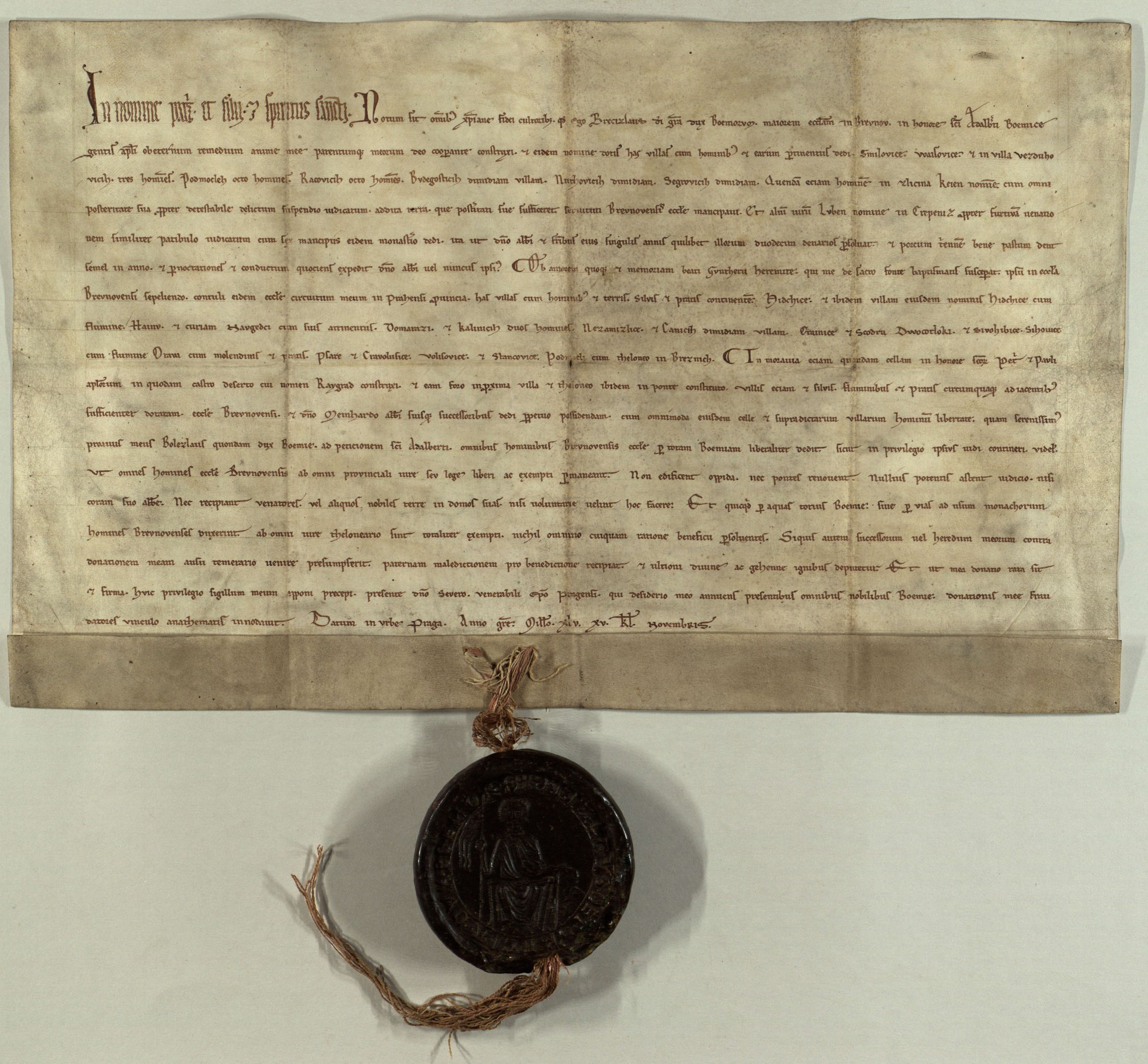 Pravá listina? 17. října 1045
Břetislav, vévoda Čechů, dává břevnovskému opatu Meinhardovi na Moravě jakousi celu, kterou postavil na počest sv. Petra a Pavla.
Pečeť: Na šňůře z vybledlých červených a žlutých nití přivěšena kulatá černá pečeť.
Materiál: Pergamen.
Rozměry: 47x29,5.
Zdroj: Moravský zemský archiv v Brně Benediktini Rajhrad (1045-1908) 21, in: monasterium.net, URL </mom/CZ-MZA/E06/21/charter>, accessed at 2020-12-01Z
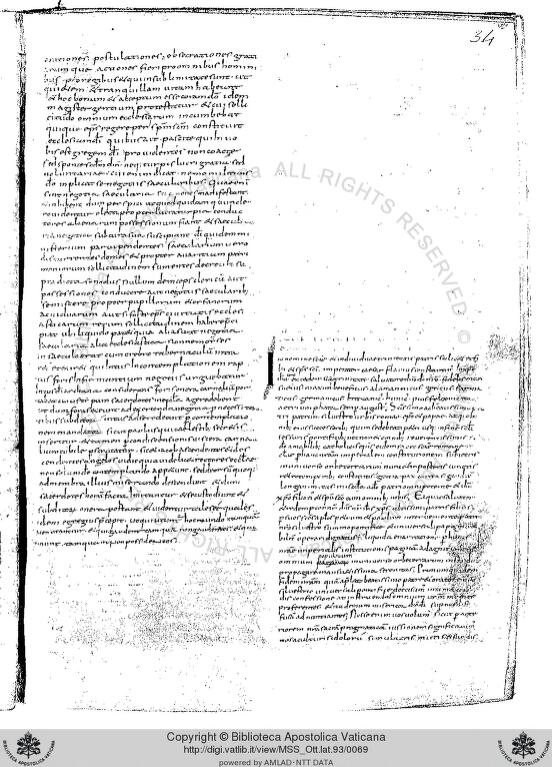 Konstantinova donace
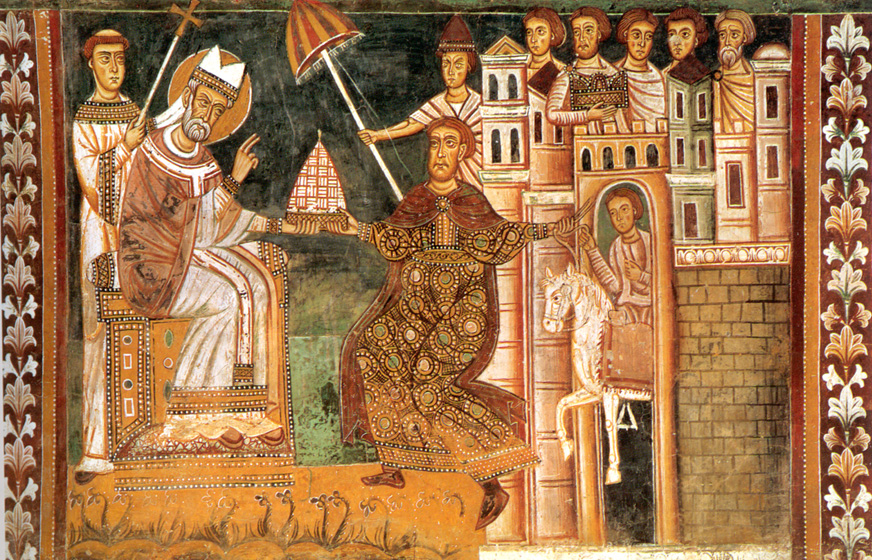 lat. Constitutum Constantini nebo Donatio Constantini ad Silvestrem I papam.
Text se tváří jako diplom císaře Konstantina (4. st.), ale ve skutečnosti pochází z 8.-9. st.
Padělek odhalil ital. humanista Lorenzo Valla (15. st.) na základě filologických nesrovnalostí.
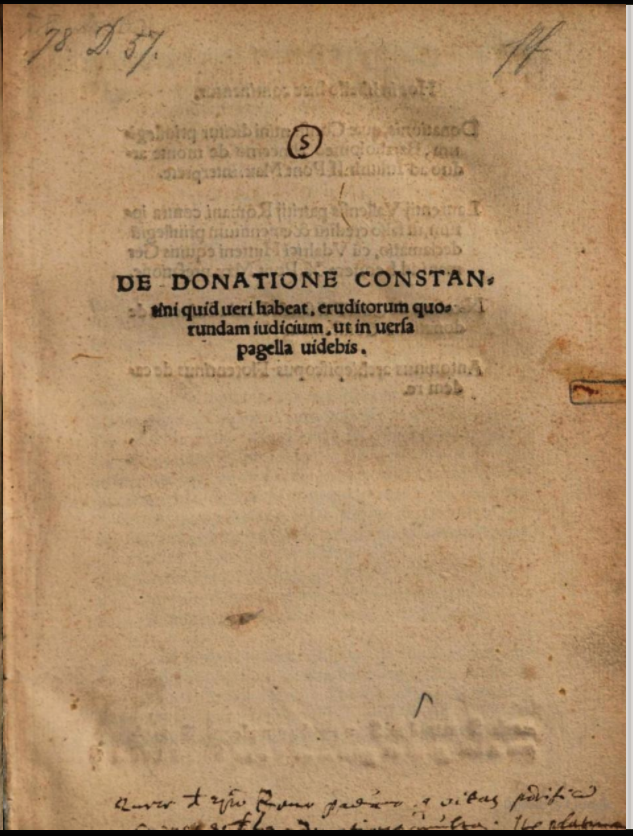 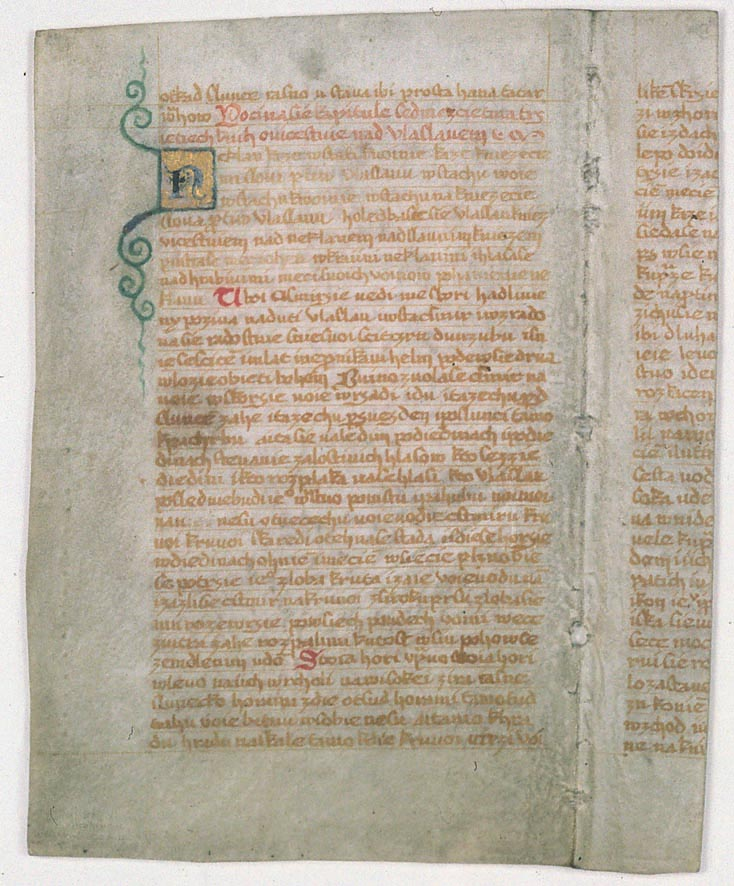 Rukopis královédvorský a zelenohorský (RKZ)
České písně nebo zpěvy.
Paleograficky, lexikálně a stylisticky se hlásí do 13. až 14. st.
Novověké padělky z počátku 19. st.
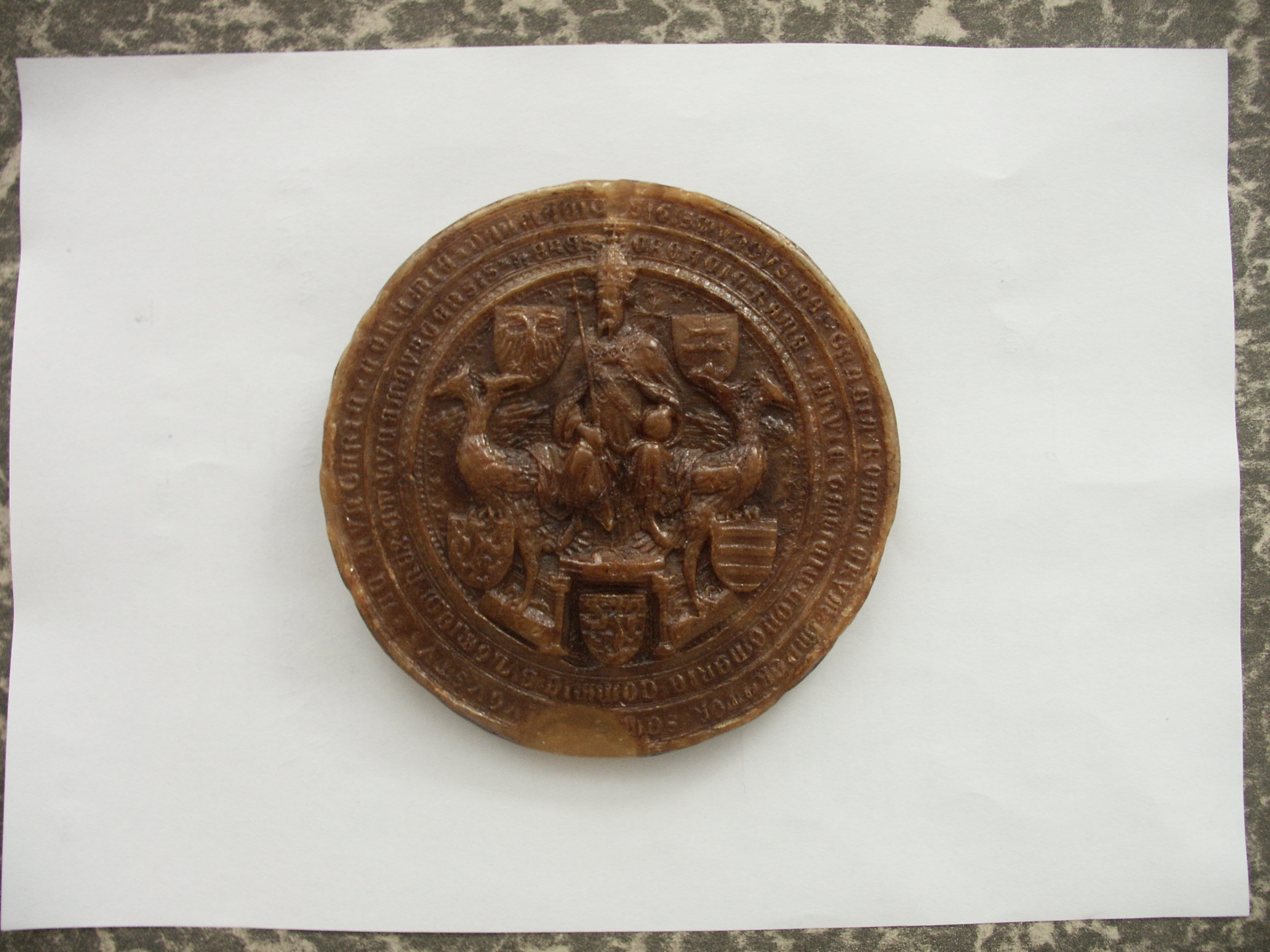 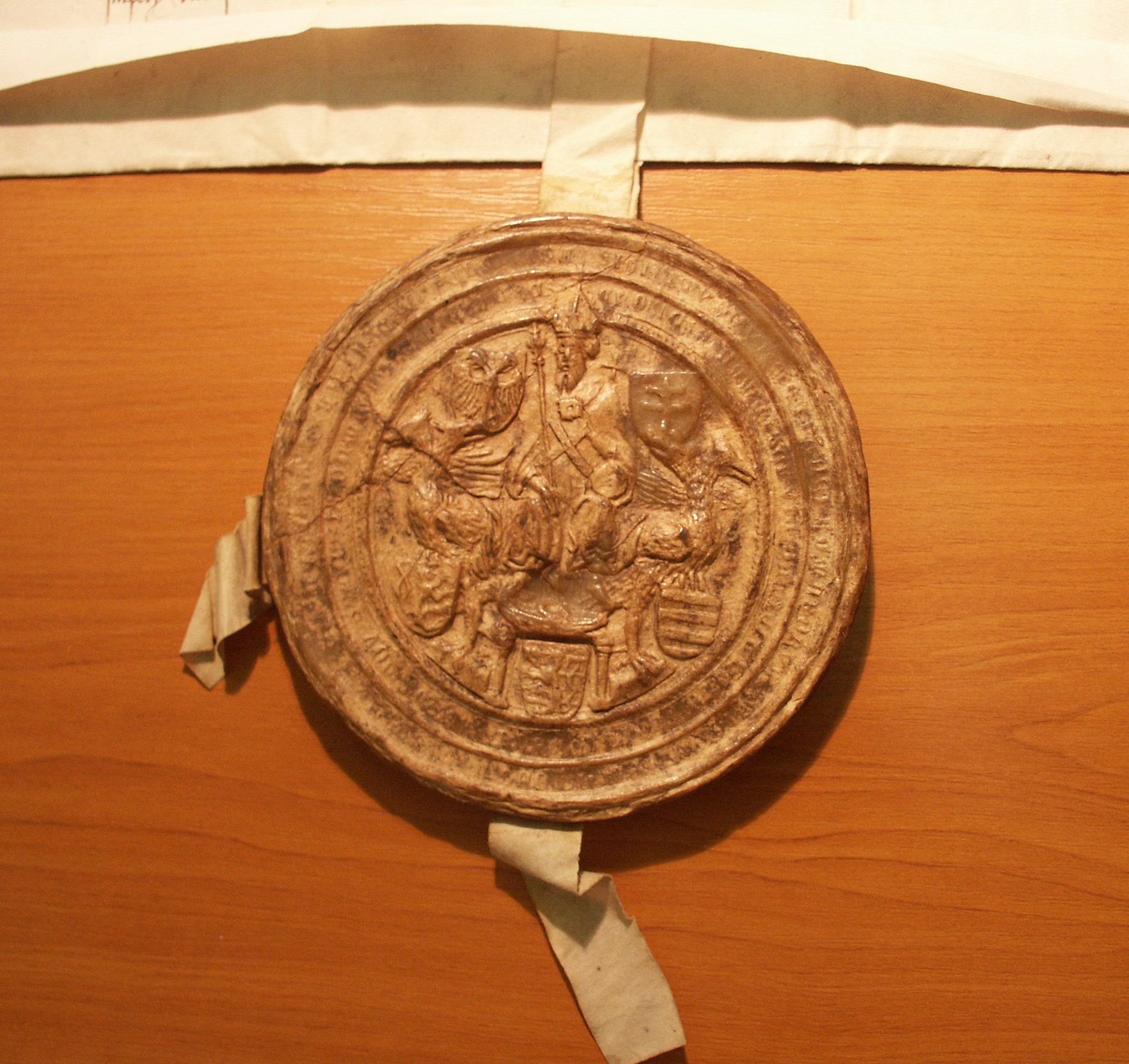 Falešná nebo pravá pečeť?
Oldřich z Rožmberka – padělatel listin a pečetí Zikmunda Lucemburského
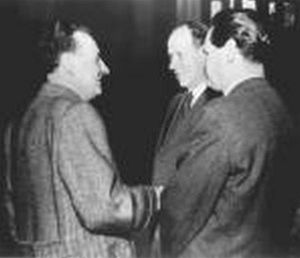 Fotografie
Prezident republiky Klement Gottwald (vlevo) v rozhovoru s předsedou vládou Antonínem Zápotockým a místopředsedou vlády Viliamem Širokým na Wilsonově nádraží v Praze.
Datum pořízení: 26.8.1949.
Montáž: vlevo vzadu zmizel Rudolf Slánský, tehdy generální tajemník ÚV KSČ.
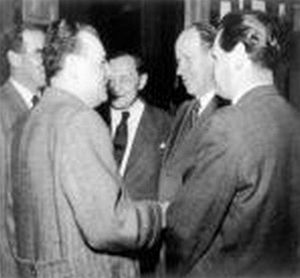 Tradiční seznam PVH
Dvě skupiny PVH
Další PVH a příbuzné obory
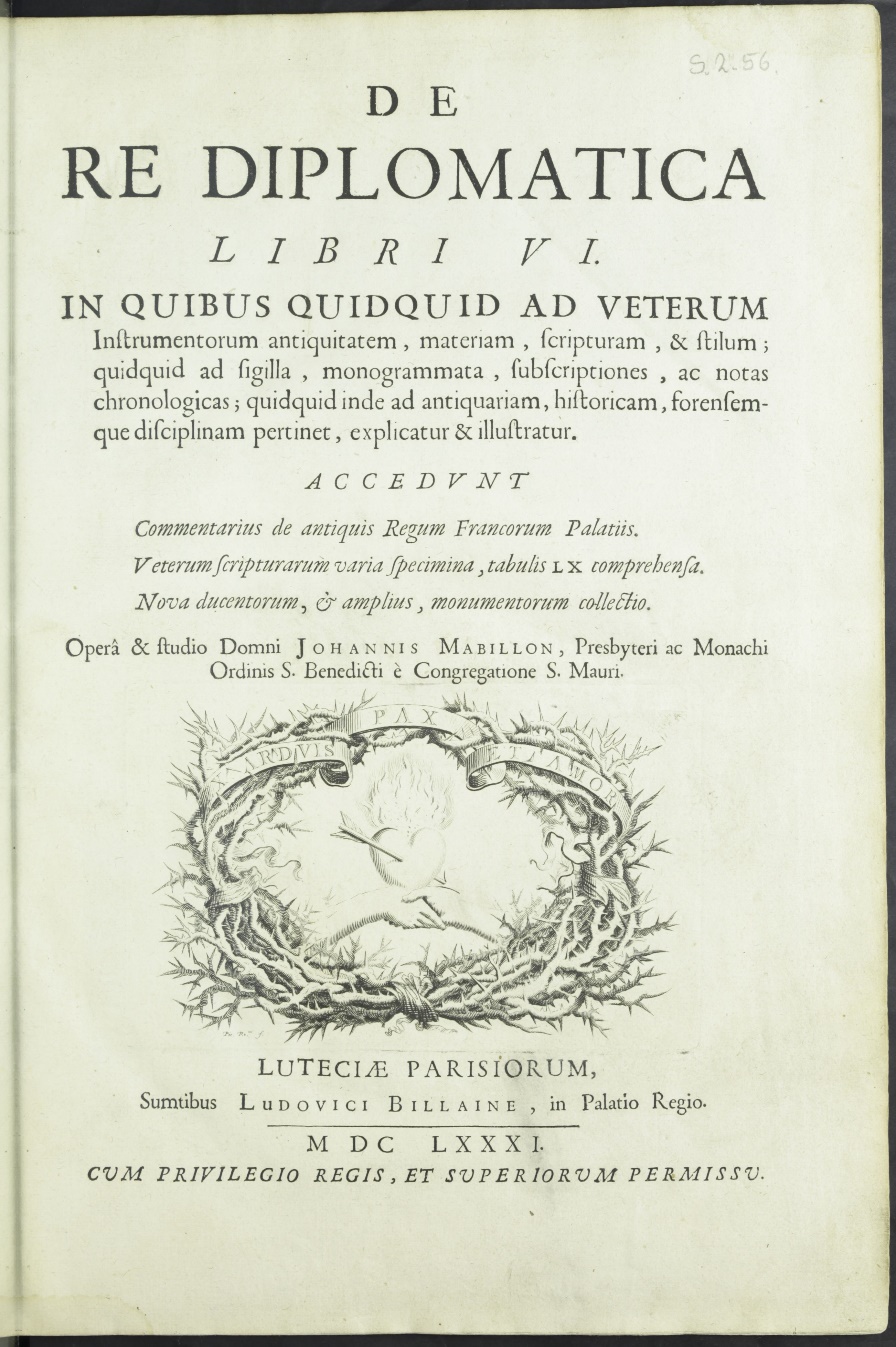 Stručné dějiny PVH
Starověká Alexandrie - kritické studie Homérova eposu Ilias.
Exegeze biblických a antických textů - rozvoj filologických a historických disciplín.
Kritická filozofie raného osvícenství.
Bella diplomatica - kritický přístup k právním nárokům založeným na listinách.
Jean Mabillon (1632-1707) – francouzský benediktin, který v roce 1681 vydal knihu De re diplomatica libri sex.
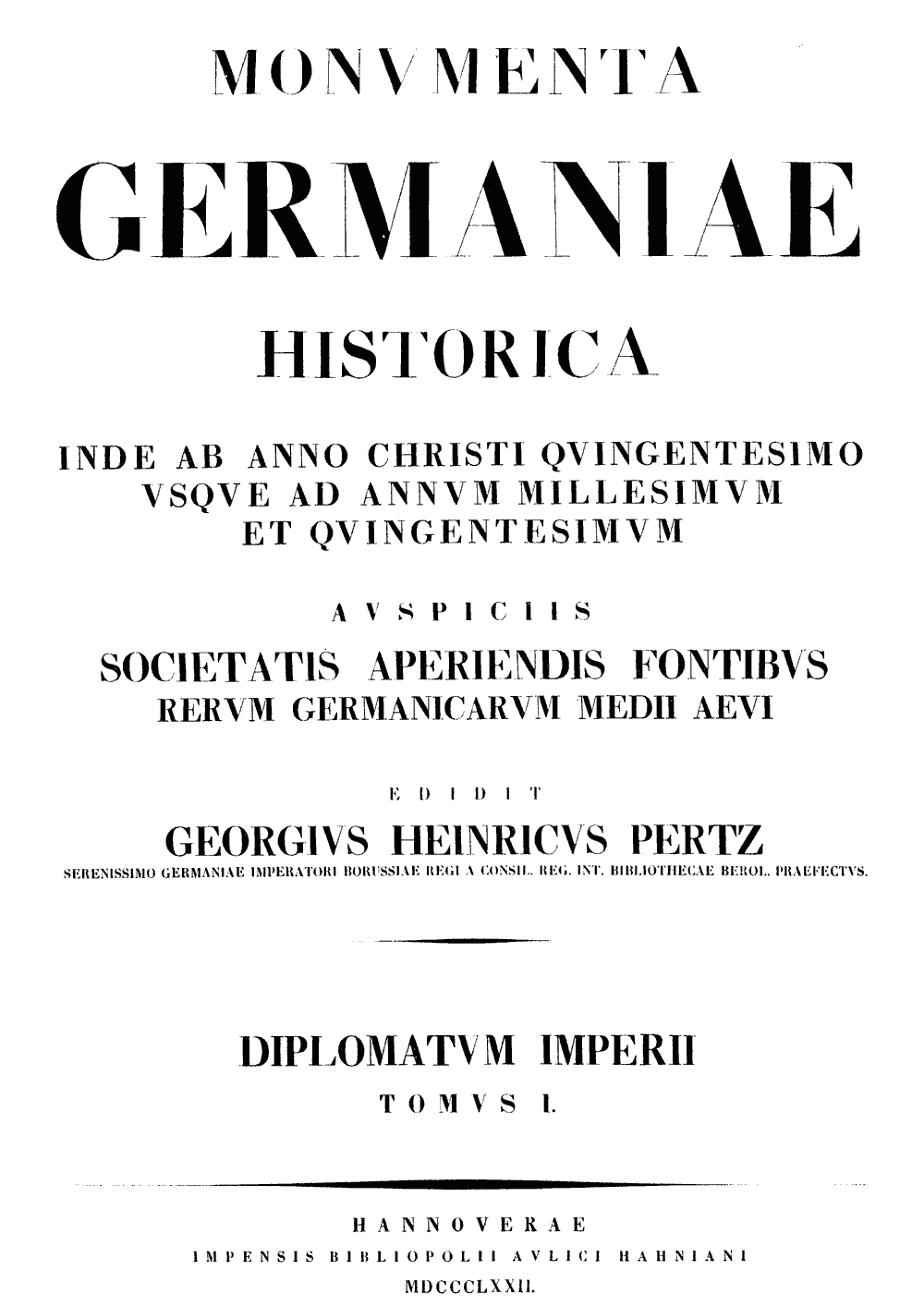 Stručné dějiny PVH – školy a instituce
1819 (Mnichov) - Monumenta Germaniae Historica (MGH).

1821 (Paříž) - École des Chartes.

1854 (Vídeň) - Institut für österreichische Geschichtsforschung (IfÖG).

1884 (Řím) - Scuola Vaticana di Paleografia, Diplomatica e Archivistica.
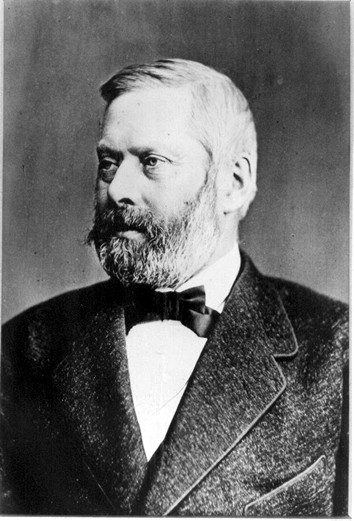 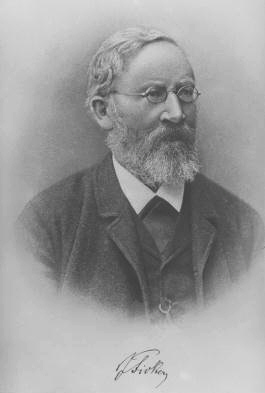 Stručné dějiny PVH – osobnosti
Wilhelm Wattenbach (1819-1897) – historik a paleograf.
Julius von Ficker (1826-1902) - historik a diplomatik.
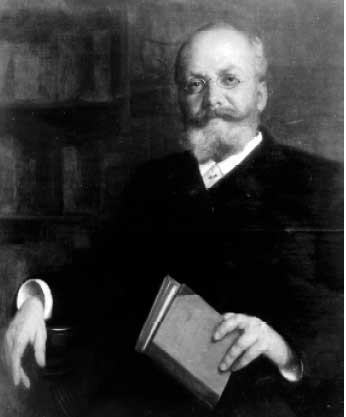 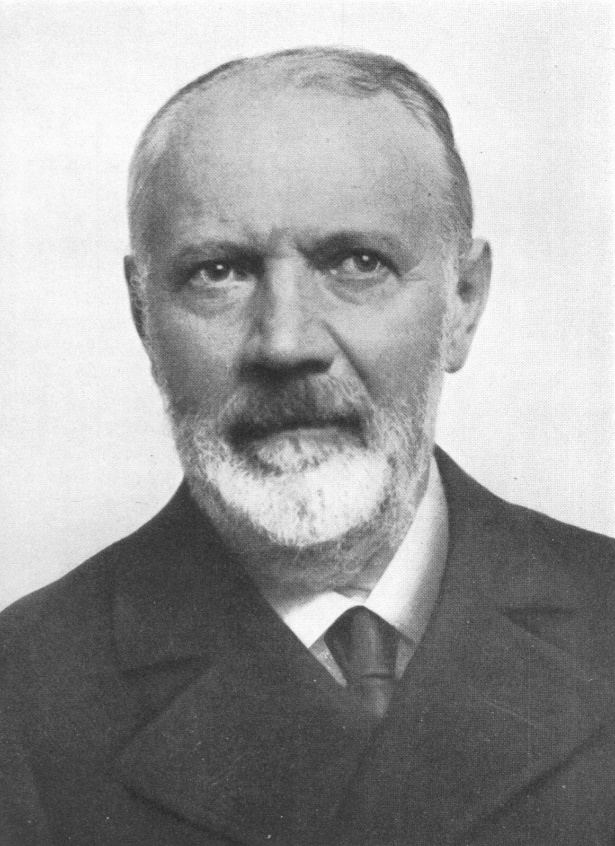 Harry Breslau (1848-1926) - historik a diplomatik.
Theodor Sickel (1826-1908) – historik a diplomatik.
Stručné dějiny PVH – české země
1784 – samostatná katedra PVH na pražské univerzitě.

1784 - Královská česká společnost nauk (Die königliche böhmische Gesellschaft der Wissenschaften) - Gelasius Dobner (1719-1790),  František Martin Pelcl (1734-1801) a Josef Dobrovský (1753-1829). 

František Palacký (1798-1876) - Učená společnost a České muzeum.

Studenti z Čech na IfÖGu – v letech 1859-1861 Josef Emler a Matthias Pangerl.

1871 – obnovená výuka PVH na pražské univerzitě - docent Josef Emler.
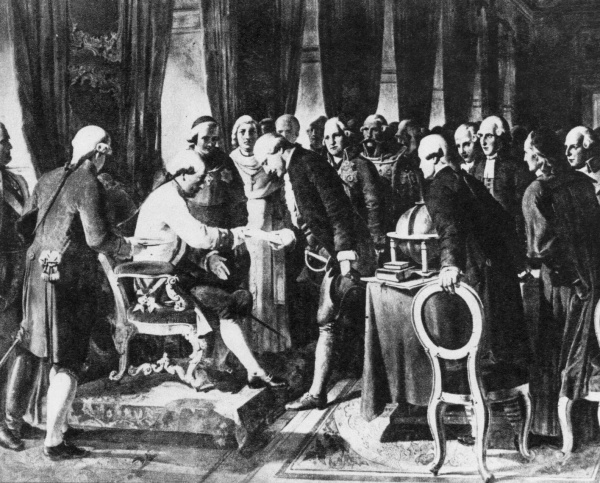 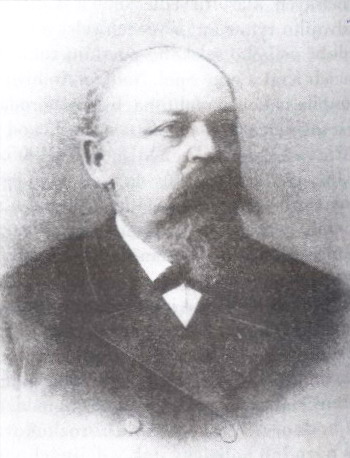 Stručné dějiny PVH – české země
Josef Emler (1836-1899) – archivář hlavního města Praha, diplomatik, ediční práce, autor učebnice k chronologii a paleografii. 

Gustav Friedrich (1871–1943) – nástupce J. Emlera; na pražské univerzitě vyučoval od roku 1898 až do roku 1939; věnoval se diplomatice, paleografii a chronologii; začal vydávat CDB (1904-1907).

1919 – vznik Státní archivní školy – návrh J. B. Nováka a G. Friedricha.

Po r. 1945 – vedoucí PVH na univerzitě – Vladimír Klecanda (1888-1946), od r. 1948 – Václav Vojtíšek (1883-1974) – věnoval se diplomatice, heraldice, sfragistice, kodikologii, epigrafice a městské správě.

1949 – zrušena Státní archivní škola.
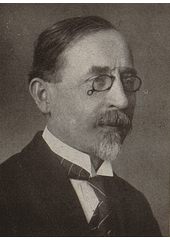 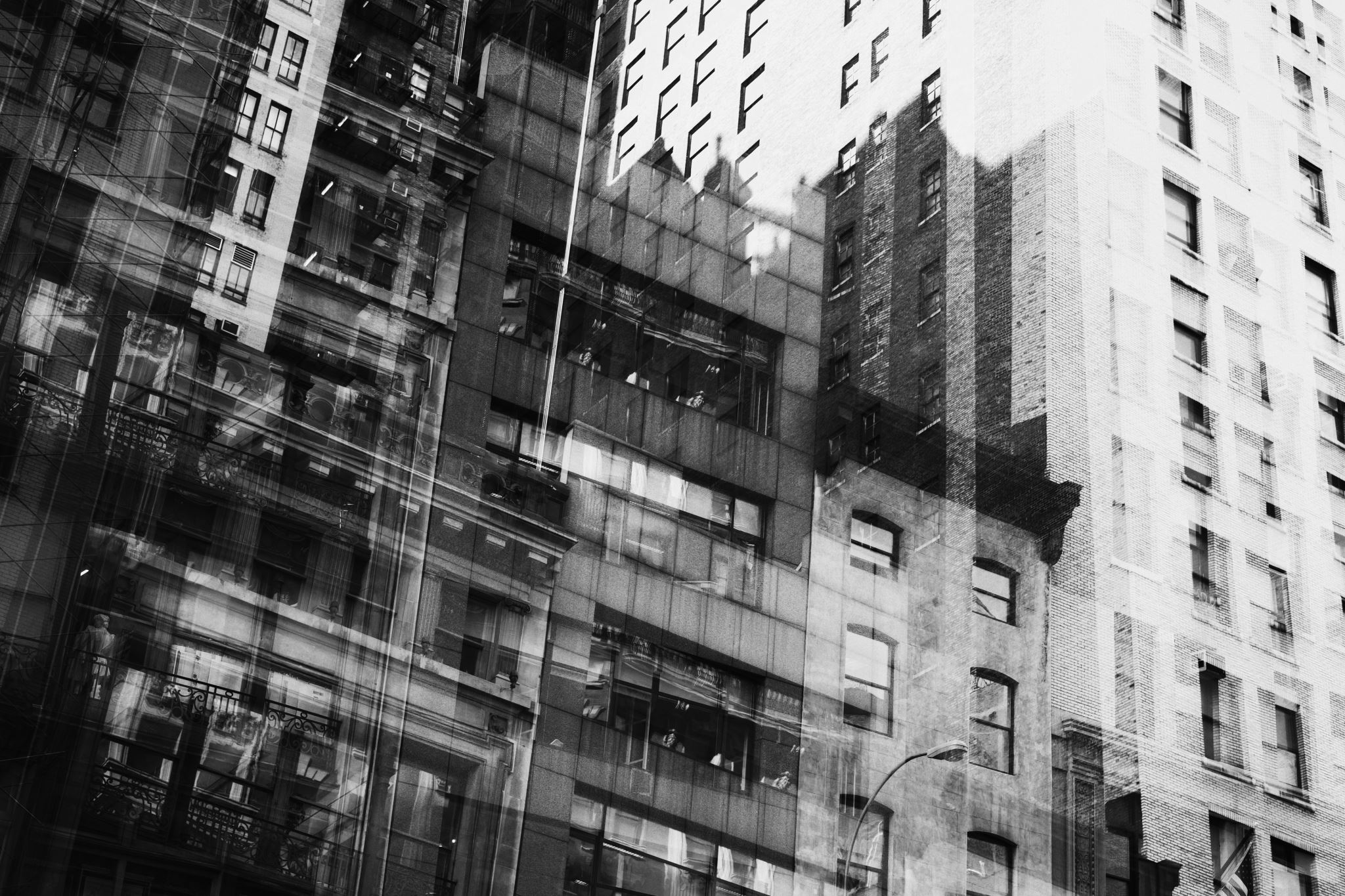 Stručné dějiny PVH – české země
1964 - zřízení samostatné Katedry pomocných věd historických a archivního studia FF UK.

Vedoucí katedry Zdeněk Fiala (1922–1975), který v roce 1958 vystřídal Václava Vojtíška.

1990 - vedoucím katedry Ivan Hlaváček (1931); od r. 2000 Marie Bláhová (1944).

aktuálně - vedoucí katedry Hana Pátková.
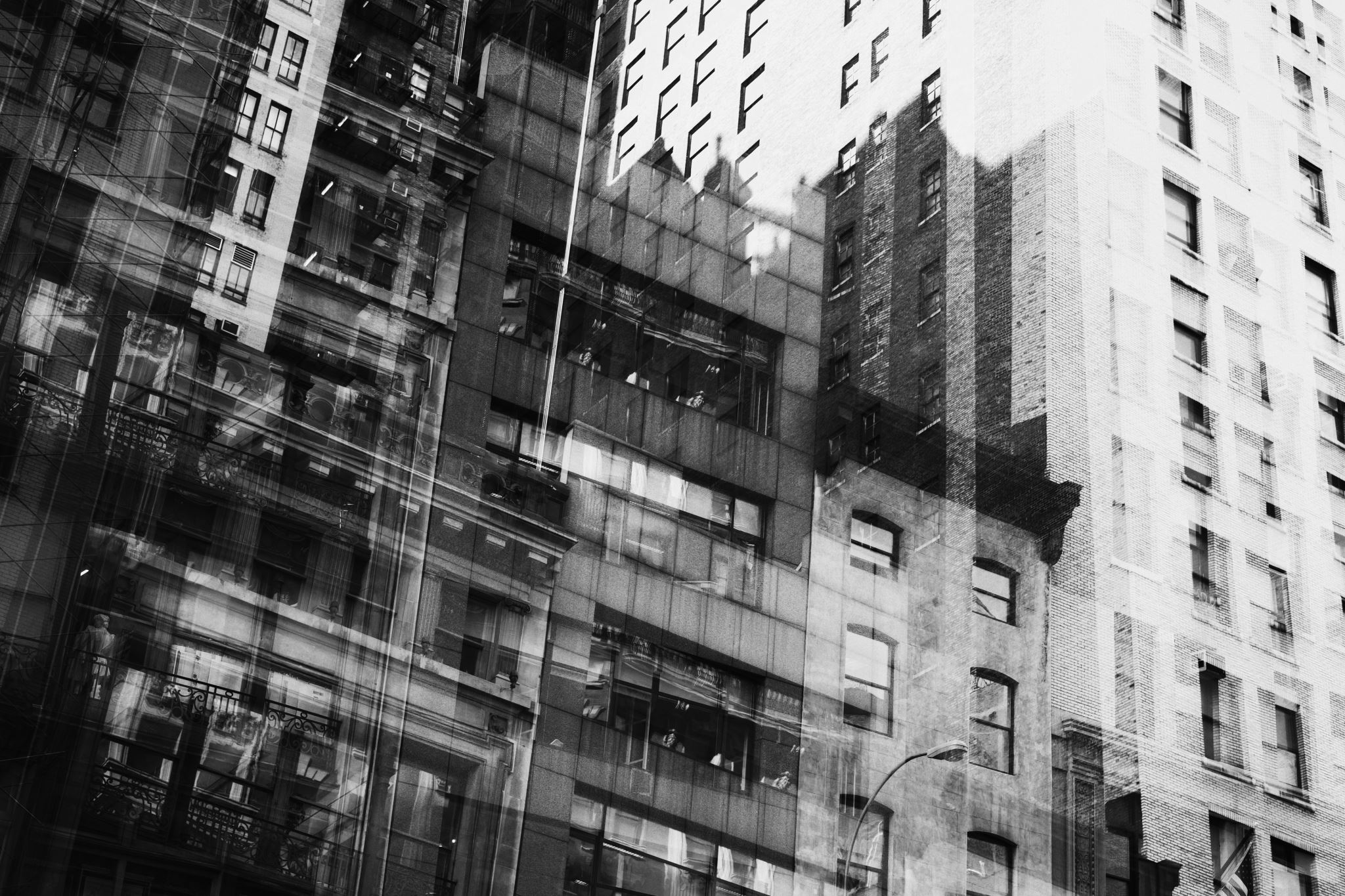 Současné katedry PVH v ČR
Praha
Katedra Pomocných věd historických Filozofické fakulty Karlovy univerzity
vedoucí katedry: prof. PhDr. Hana Pátková, Ph.D.

Hradec Králové
Katedra pomocných věd historických a archivnictví FF UHK
vedoucí katedry: Mgr. Jindřich Kolda, Ph.D.

Ústí nad Labem
Katedra archivnictví a pomocných věd historických FF UJEP
vedoucí katedry: Mgr. Tomáš Velička, Ph.D.

České Budějovice
Ústav archivnictví a pomocných věd historických FF Jihočeské univerzity
vedoucí katedry: prof. PhDr. Marie Ryantová, CSc.
Stručné dějiny PVH – FF MU
Václav Hrubý (1885-1933) – žák Gustava Friedricha, první učitel PVH na FF MU; disertace (Listiny pražských biskupů 1258-1343). 

Jindřich Šebánek (1900-1977) – pracovník Moravského zemského archivu v Brně (1923-1937); obor archivnictví se osamostatnil (spolu s PVH po 2. světové válce); oblast zájmu -  diplomatika a paleografie.

Sáša Dušková (1915-2002) – diplomatika a ediční činnost; spolupracovala s J. Šebánkem.

Miroslav Flodr (1929-2015) – paleografie, kodikologie, epigrafika.

Vladimír Vašků (nar. 1933) – diplomatika (středověká i novověká), podílel se na vydávání CDB.
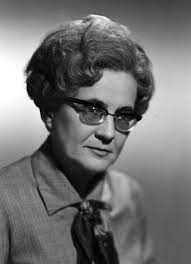 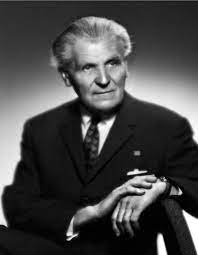 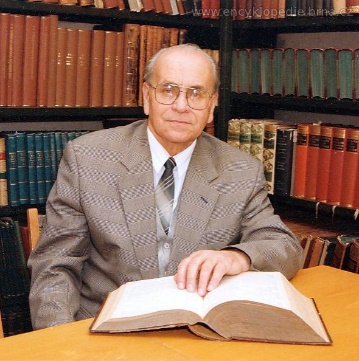 Odborné časopisy - české
Archivní časopis (AČ) – od r. 1951 (čtvrtletník). 
Sborník archivních prací (SAP) – od r. 1951 – konkrétní pramenné studie (2x ročně).
Folia diplomatica – interní informační bulletin vydávaný v Brně; 16 ročníků v l. 1952-1968. 
Zápisky katedry československých dějin a archivního studia – v Praze (1956-1963) - 7 sv.
Časopis Společnosti přátel starožitností (ČSPS) – od r. 1893.
Časopis Matice moravské (ČMM) – od r. 1869.
Vlastivědný věstník moravský – od r. 1946 (4x ročně).
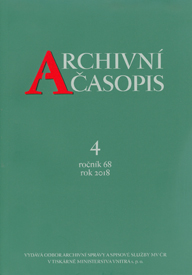 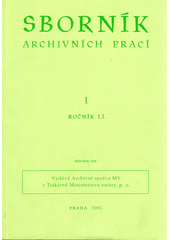 Odborné časopisy - zahraniční
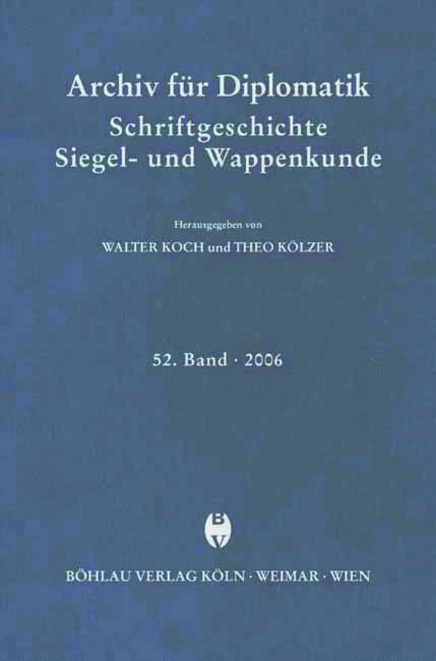 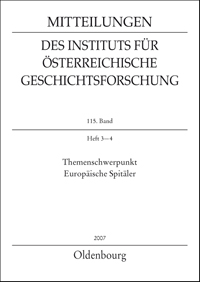 Archivalische Zeitschrift – 1876.
Archiv für Diplomatik, Schriftgeschichte, Siegel- und Wappenkunde (AfD) – 1955.
Bibliothèque de l’École des chartes – 1839.
Deutsches Archiv für Erforschung des Mittelalters – 1937.
Mitteilungen des Instituts für österreichische Geschichtsforschung - 1882. 
Mitteilung des österreichischen Staatsarchiv - 1948. 
Quellen und Forschungen aus italienischen Archiven und Bibliotheken (QFIAB) – 1898.
Studia Źródłoznawcze. Commentationes – 1957.
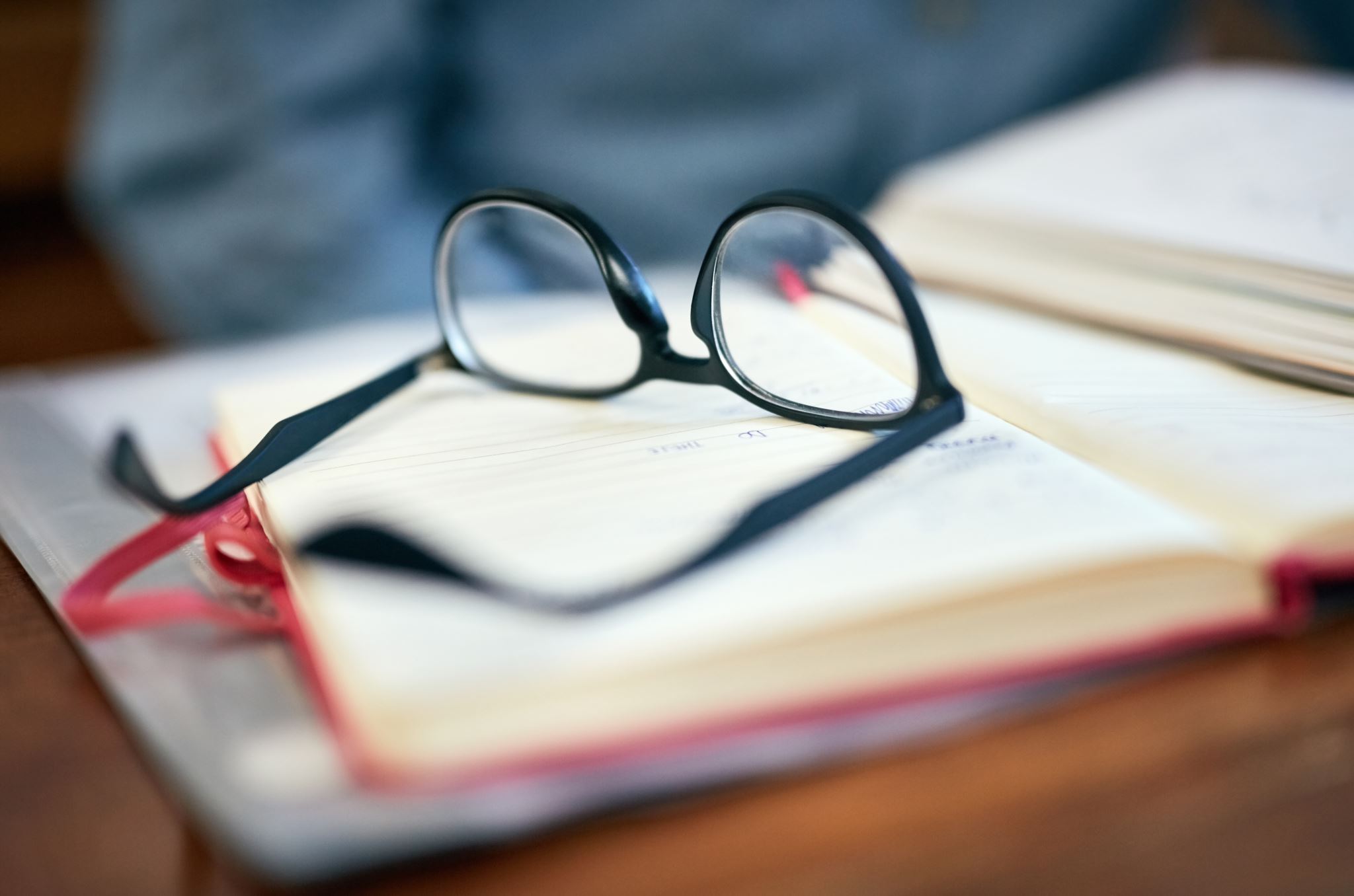 Odborné časopisy
Název časopisu?
Vydavatel časopisu?
Tematický profil?
Skladba/části/rubriky časopisu?
Obsahuje studie/články z PVH?
Které PVH jsou zastoupeny?